<< Nombre de la Empresa>>
		<< Fecha>>
<<Logotipo>>
Guía para presentar tu Plan de NegociosRecomendaciones
El siguiente esquema tiene por objeto ayudarte a realizar una presentación de acuerdo a las necesidades que un inversionista requiere sobre tu proyecto
Se breve (Utilice viñetas), gráficos y  pon sólo la información vital 
Los detalles o soporte los puedes adjuntar como Anexo
Agrega siempre las fuentes de la información
Índice de Temas mínimos a incluir
AGENDA
EMPRESA
Quien es la empresa y que necesidad resuelve
Quien es la empresaria y cual es su equipo
Cual es el modelo de Negocio

DESTINO
Cual es la propuesta de participación del fondo
Cuales son los beneficios que se esperan

MERCADO
Análisis de la Industria
Análisis de Mercado 
Riesgos

PROCESO
Proceso productivo

FINANZAS
Proyecciones y Escenarios
Valuación

PROPUESTA
Condiciones de participación
Estrategia de Salida
La EmpresaSector: << Sector>>
Describir en bullets
Quien es la empresa
Cuando se funda y opera
Que necesidad resuelve
Como resuelve la necesidad
Que tamaño tiene en ventas, capital y empleados
Agregar fotos o logos de las marcas que maneja
* Se Anexa perfil curricular de integrantes
La EmpresaEl Equipo
Describir en bullets
Quienes son los fundadores
Como esta organizada la empresa
Mencionar si tiene un gobierno corporativo
Hacer una reseña en bullets del curriculum de principales ejecutivos
Necesidad
Describir en bullets 
Necesidad de tu clientes
Actualmente como la están resolviendo
Como tu producto resuelve la necesidad
Que te diferencia de los demás
Agrega fotos o referencias en video de tu producto
Describe el impacto del sector en el que se ubica tu mercado
PIB
Tamaño (#)
Establecimiento
Etc…
La EmpresaModelo de Negocio
Describir en bullets y gráfico tipo CANVAS
Como produce, comercializa y genera ingresos la empresa
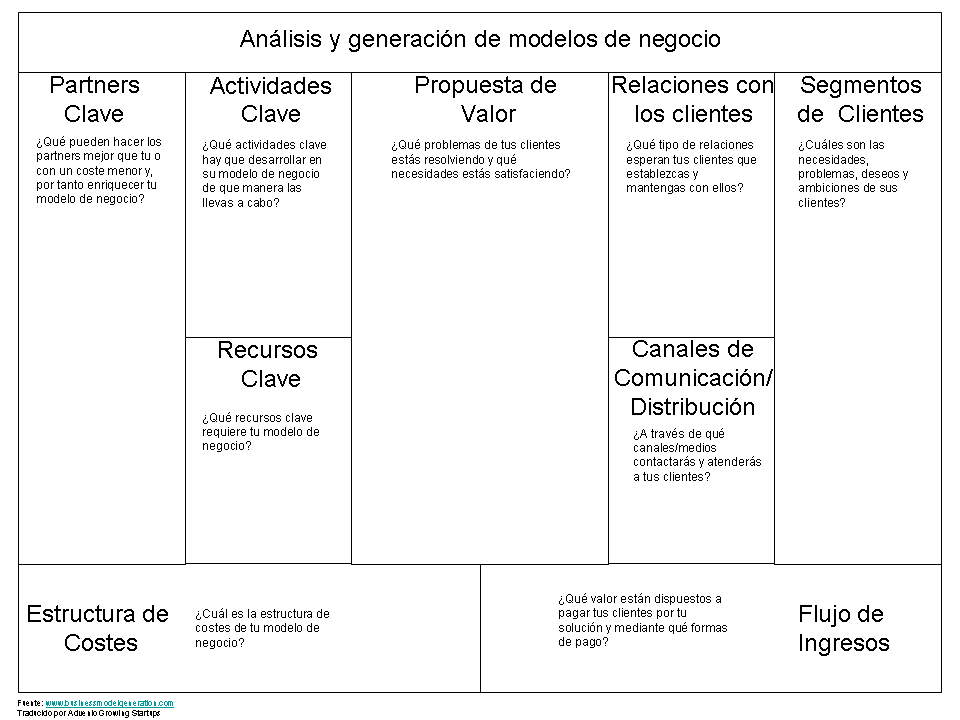 Modelo de Ingresos
Describe la forma en que obtendrás ingresos (ventas) 
Menciona a tus proveedores o alianzas estratégicas y a tus distribuidores.
Indica cómo es tu “ciclo de ventas”.
¿Que porcentaje de tus ingresos provienen de cada producto?
Indica el margen de utilidad de cada producto.
Se recomienda utilizar un diagrama de pasos para ilustrarlo.
SOLICITUD AL FONDO
Original
Objetivo Esperados
Bullets 1
Bullets 2
Bullets 3
RESULTADOS ESPERADOS
Clientes	8 mil			51 mil			135 mil
Escenario Conservador
Escenario Estimado
Producto/servicio
Define tu producto y/o servicio.
Descripción de las características tangibles (empaque, color, tamaño, nombre y justificación) 
Características Intangibles (uso, necesidades que cubre, durabilidad, tiempo de prestación del servicio o vigencia, garantías, soporte técnico, etc. 
Aspectos innovadores del producto 
Precio / Estrategia de precios / Condiciones Comerciales / Imagen, Publicidad y Promoción
Inserta una imagen de tu producto. 
Mencionar que necesidades atiende.
Describe la innovación desarrollada.
Determinación del perfil del cliente y el mercado Potencial 
segmentación, características, volumen, etc. 
Plan de promoción 
Medios y frecuencia 
Costos 
Canal de Distribución y punto de venta (Analizar ventajas y desventajas de cada canal a utilizar) 
ubicación geográfica de la empresa y la cobertura de los productos y servicios.
Proceso de producción y ventas
Cadena de Abasto- materia prima y proveedores (requerimientos, y cantidades de materia prima y nombre, precios y ubicación de proveedores). 
Producción y/o operaciones 
Maquinaria y/o herramientas de trabajo (especificación técnica, costo y capacidad de producción) 
Identificación de los rubros y costos de producción/operación) 
Aspectos de control de calidad 
Distribución y ventas 
Actividades y costos para la distribución del producto, servicios de outsourcing. 
Actividades para el desarrollo del plan de ventas. 
Tecnología de Información 
Software 
Hardware 
Licencias
El Mercado
Describe la situación actual del mercado objetivo, datos duros (nacional e internacional).
Especificar claramente cuál es el mercado meta.
Describe la situación proyectada una vez que entres al mercado.
Menciona el valor estimado del mercado. 
Se recomienda  utilizar gráficas para ilustrar el tamaño del mercado.
Análisis de la industria
Describir en bullets y gráfico 
Universo de clientes y perfil
Como esta segmentado y distribuido
Cual es la competencia
30 mill de
60 M
30 M
75 mill de
Usd$3 bill Mercado
2010
2015
Competencia
Describir en bullets  y en Matriz de Impacto
Quienes son tus competidores
Como te ubican tus clientes frente a tu competencia
Destaca tus fortalezas y las de tu competencia
Agrega fotos o logos y marcas
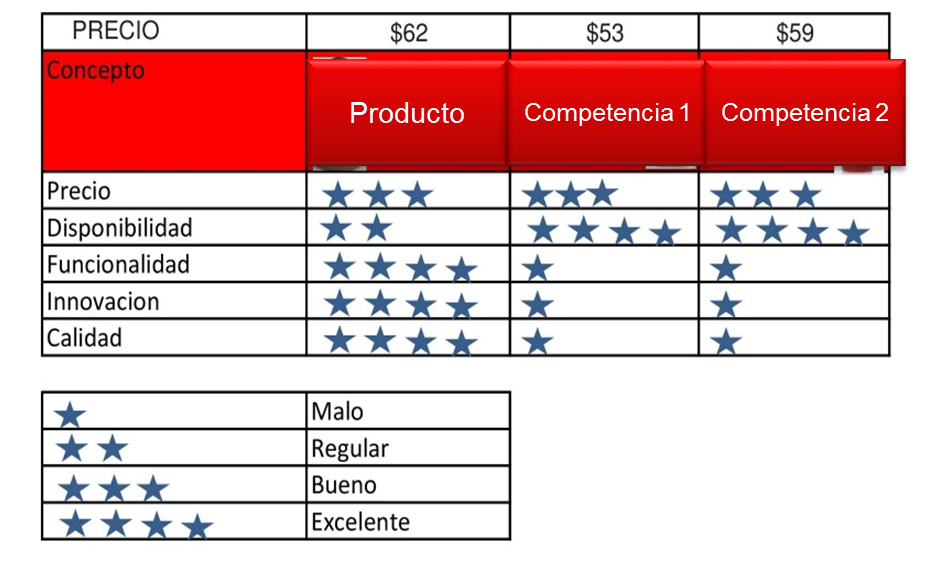 Alianzas estratégicas
Describir en bullets  
Con Quienes haz hecho Alianzas
Cual ha sido el impacto de estas alianzas
Describe los términos generales de las alianzas
Sube foto de los logos o marcas de tus alianzas
Riesgos
<<Describir los aspectos claves de tu negocio que traen consigo riesgos y cual ha sido tu estrategia para mitigarlos>>
La escala es de 1 a 5 tanto en magnitud como en probabilidad
Análisis Financiero
Estados Financieros 2 últimos años y parciales del año*
Balance General anual
Flujo de Efectivo anual 
Estado de Resultados anual 
Relación Analítica de principales cuentas
Indicadores Financieros 
a) Liquidez/prueba de acido 
b) Periodo de Recuperación de Inversión 
c) Rentabilidad sobre la inversión 
d) Rentabilidad sobre el capital contable 
e) Punto de Equilibrio 
 
* Para el caso de proyectos para el Fondo Seed Capital no aplica.
Proyecciones Financieras
NOTA: FAVOR DE SUBIR LOS DATOS FINANCIEROS Y PROYECCIONES EN SISTEMA  WWW.MAYANCAPITALFUND.COM
TIR: 
VPN: 
Punto de equilibrio:
Cifras expresadas en miles
Presentar las cifras a 5 años.
Mencionar ventas, costo y utilidad, como se muestra en la gráfica “Ejemplo”
Situación financiera proyectada
Punto Equilibrio
 _________
TIR*
_____
Bullets generales que describan los supuestos utilizados para la proyección
Datos de los escenarios de proyección
Cual sería el valor estimado de venta en el momento de la salida del fondo
Aspectos financieros Relevantes
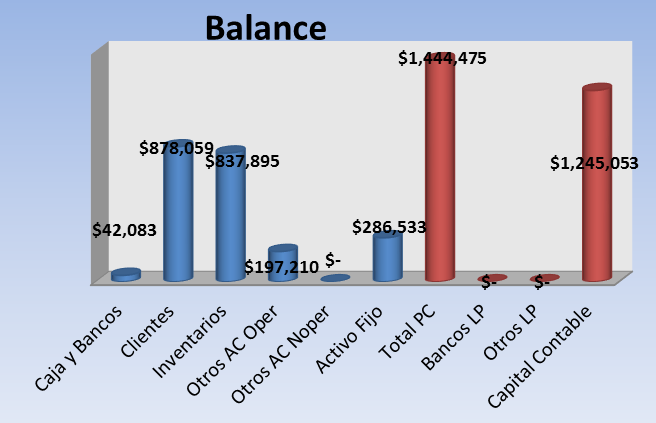 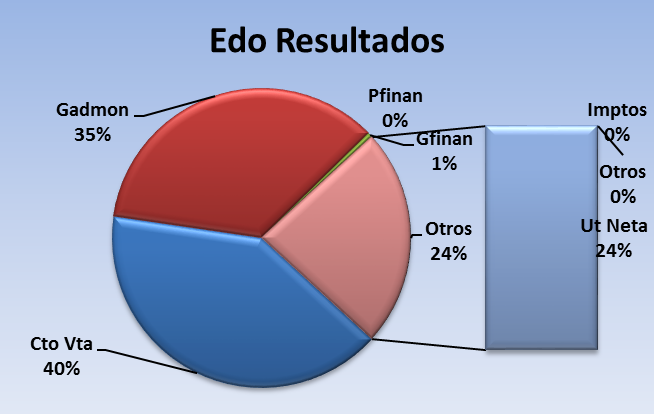 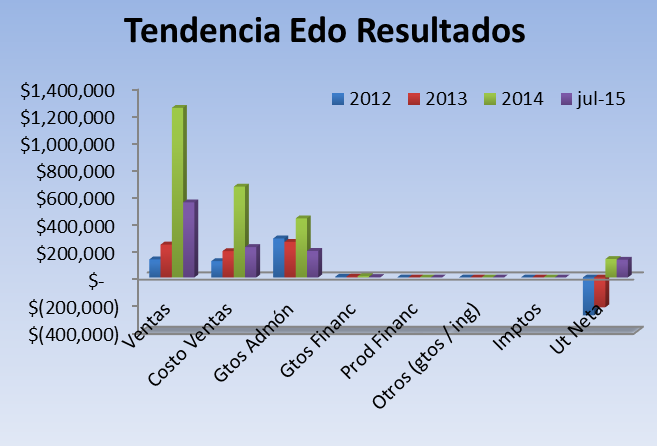 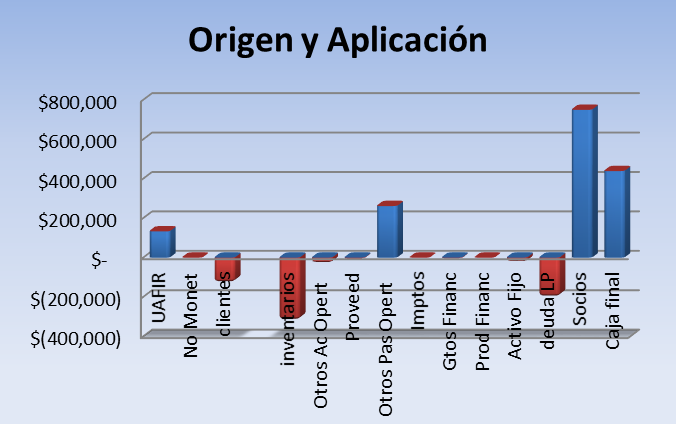 ANALISIS DEL PUNTO DE EQUILIBRIO
NOTA: EN NUESTRO SITIO  WWW.MAYANCAPITALFUND.COM HAY UN MODULO DONDE PUEDES CONSTRUIR TU PLAN FINANCIERO Y GENERAR TODOS ESTOS DATOS
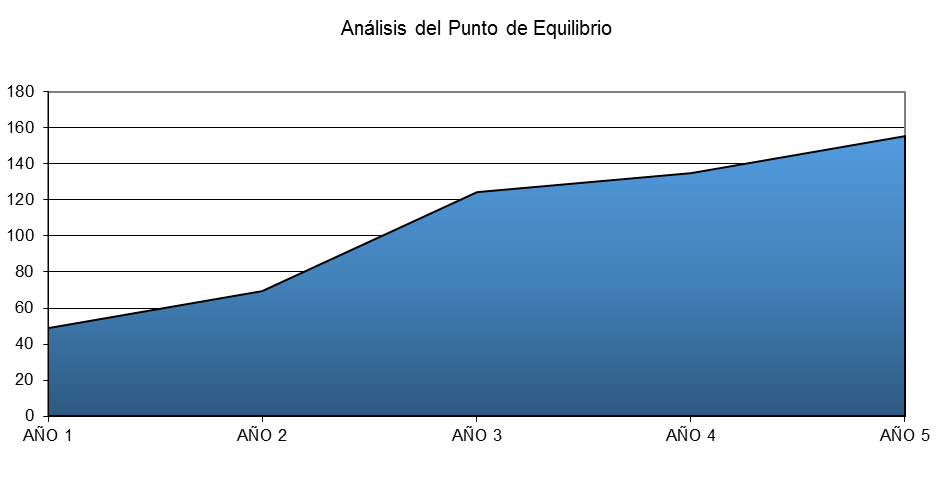 INCORPORAR ANALISIS
DE TENDENCIA DE UNIDADES
PARA SALIR EN EQUILIBRIO
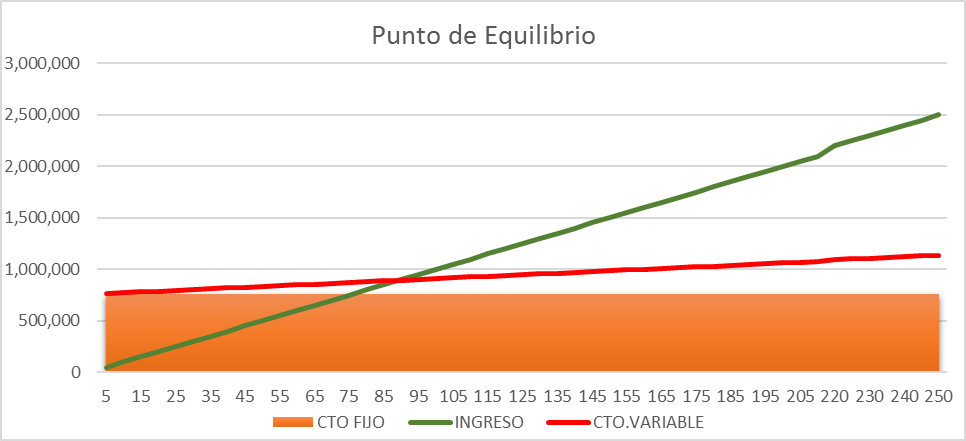 INCORPORAR ANALISIS DE # DE UNIDADES MIN
PARA SALIR EN EQUILIBRIO
ANALISIS DE RENTABILIDAD
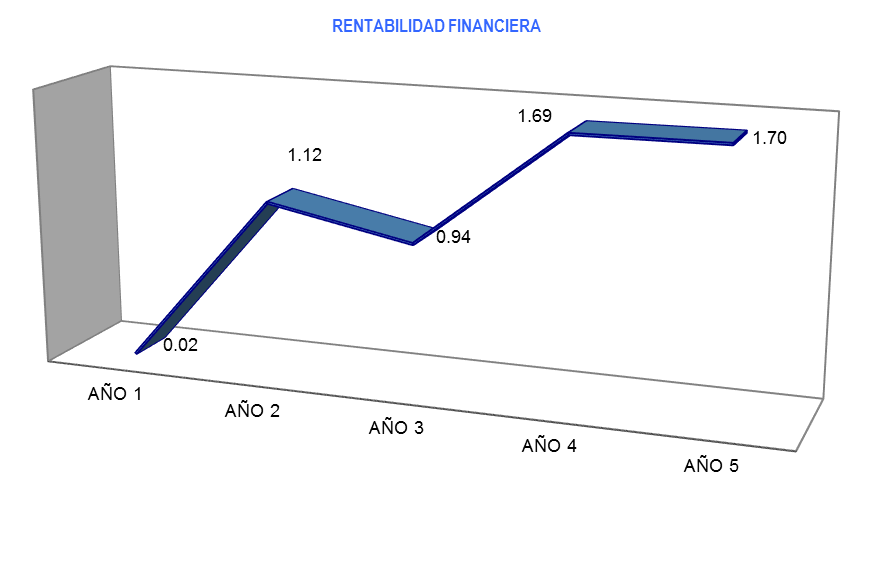 ANALISIS DE LA
RENTABILIDAD
SOBRE EL CAPITAL
ANALISIS DE LA
RENTABILIDAD
SOBRE LOS ACTIVOS
ANALISIS DE UTILIDADES RETENIDAS PARA REPARTIR
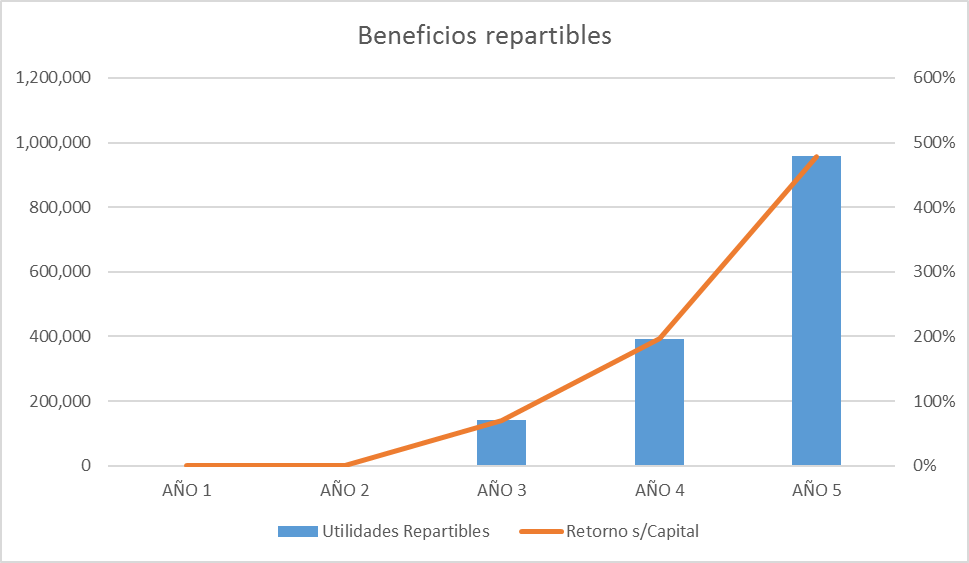 INCORPORAR ANALISIS DEL
% DE UTILIDADES QUE LE
DARIAN LA SALIDA AL FONDO
POR LA RECOMPRA
<< Nombre de la Empresa>>
		<< Fecha>>
<<Logotipo>>